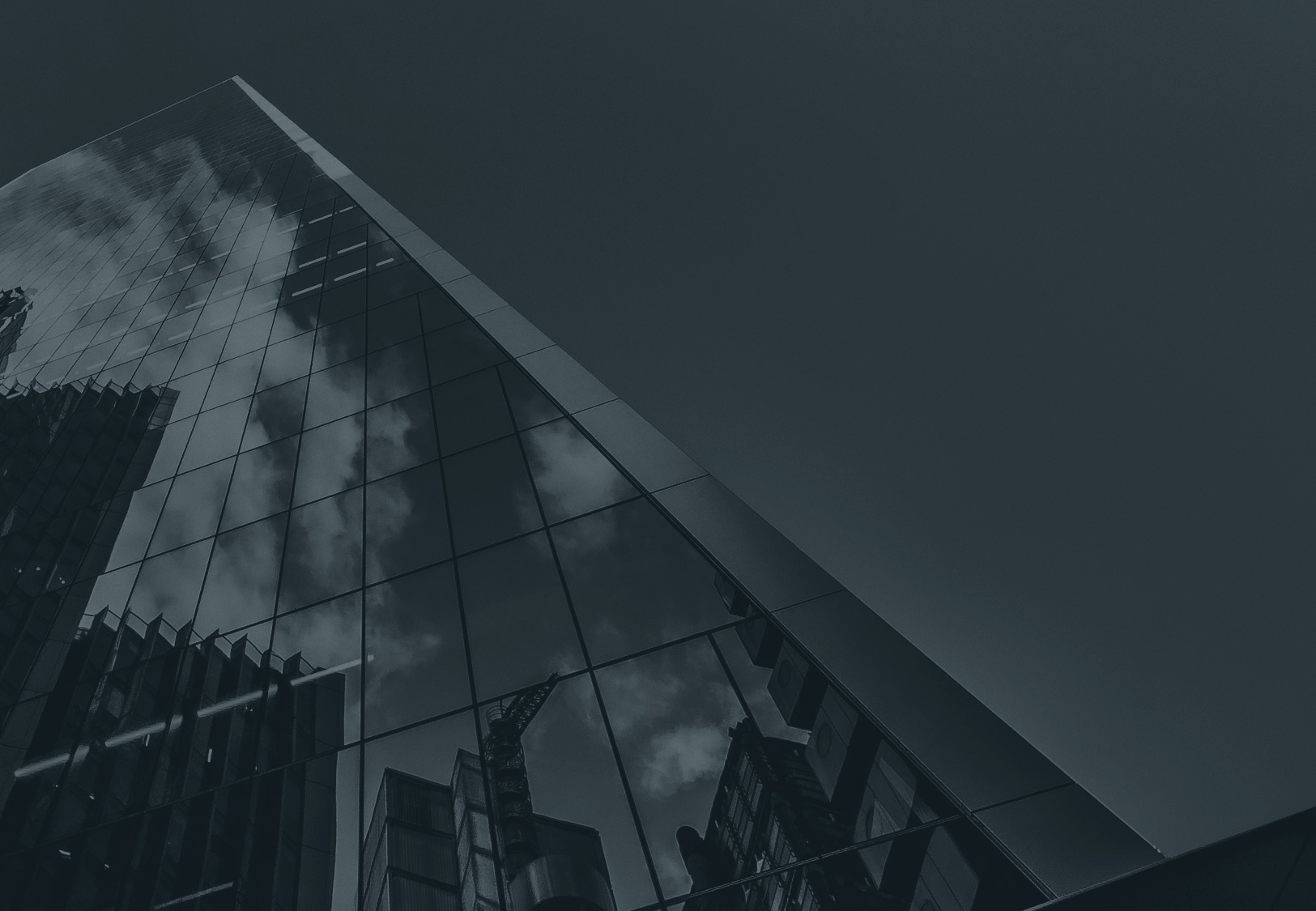 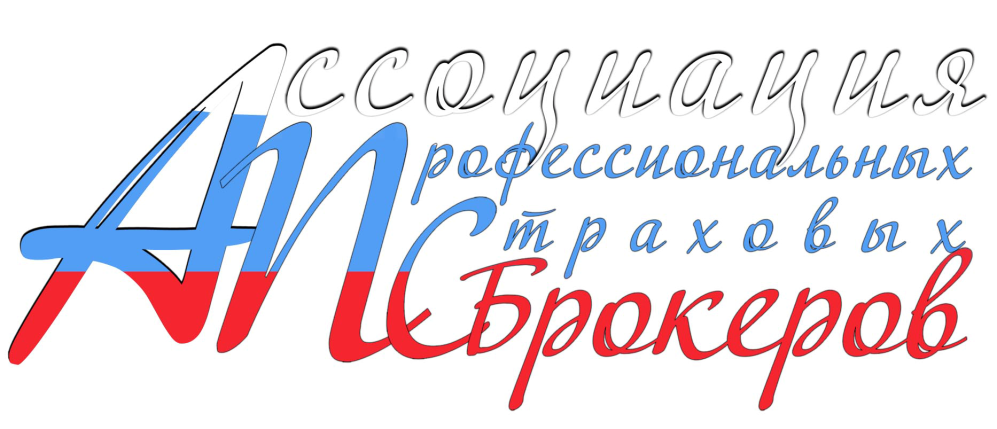 О деятельности АПСБ 
в 2022г и основных 
задачах на 2023г
Катерина Якунина
Председатель Совета Ассоциации Профессиональных Страховых Брокеров
66%
545
54,5
млрд 
руб.
млрд 
руб.
Кредитные организации
Автодилеры
-21% к 2021
своих сборов страховщики заработали в 2022 г через посредников
90,5
млрд 
руб.
-18% к 2021
Брокеры
181
млрд 
руб.
1,2
+20%
трлн 
руб
Иные
-3% к 2021
сборы страховщиков через посредников
выросли сборы через брокеров 
у страховщиков
на 8%  ниже, чем в 2021
327
млрд 
руб.
Агенты 
физ.лица
+8% к 2021
0,3%
16 брокеров
52%
3 брокера
КВ > 3 млрд ₽
КВ 0–10 млн ₽
16
4%
21 брокер
млрд 
руб
10%
1 брокер
КВ 10–500 млн ₽
15%
12 брокеров
заработали брокеры в 2022г в РФ
КВ 1–3 млрд ₽
КВ 100–500 млн ₽
+7%
17%
4 брокера
к заработанному в 2021 году
КВ 0,5–1 млрд ₽
55
брокеров входят в АПСБ на конец 2022г
Это на 2 меньше, чем в 2021г. Прекратили членство 5 компаний, вступили 3 компании. При этом:
29
40
24
брокеров принимают премии от клиентов на свой счет
брокеров принимают страховые выплаты 
на свой счет
получают КВ только от страховщиков
на 4% ниже, чем в 2021
на 25% выше, чем в 2021
3
4
0
продают электронные полисы
получают премии в наличной форме
получают КВ 
от страхователей физ.лиц
в 2 раза больше, чем в 2021
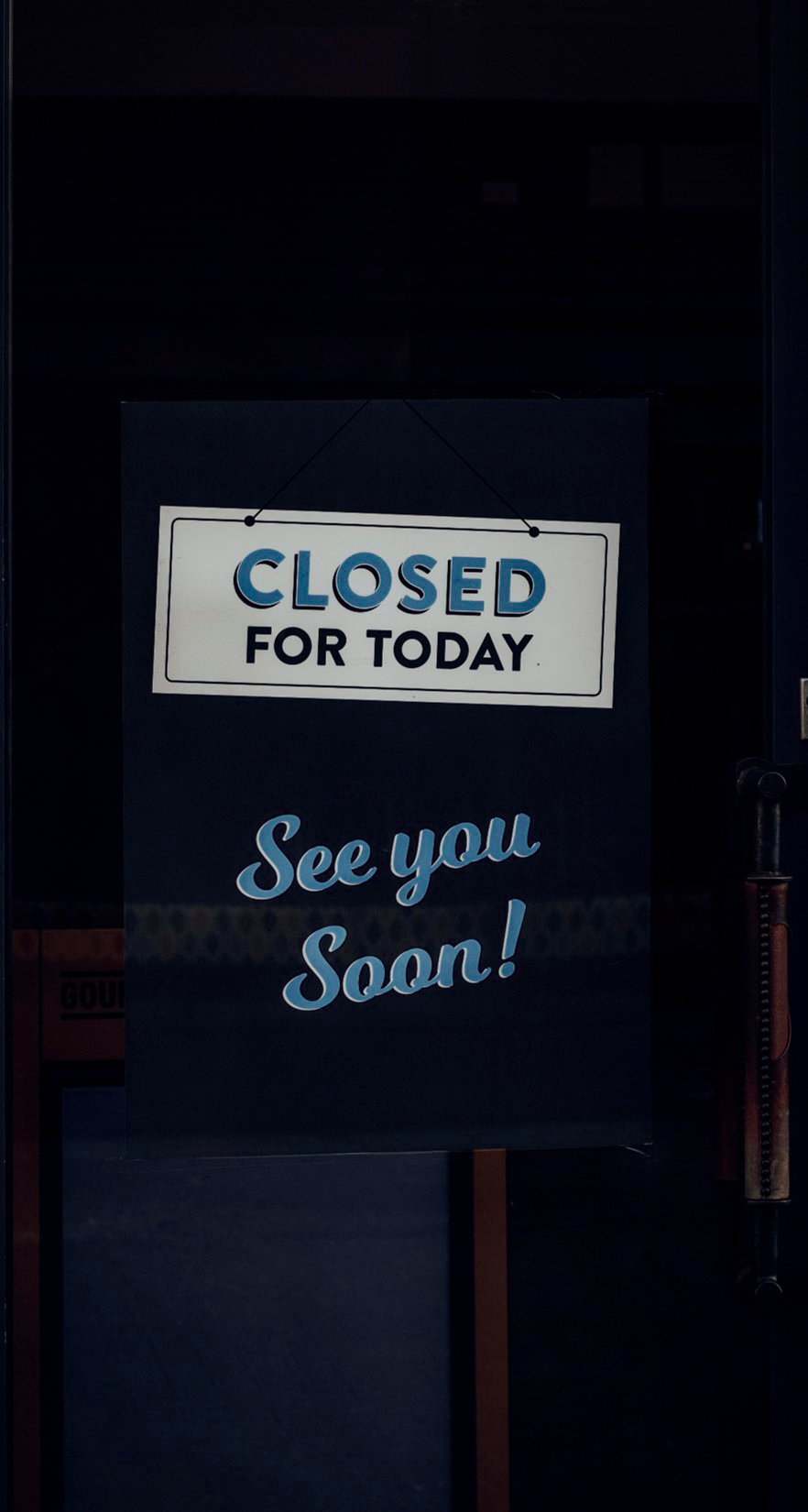 Сошло ли 
перестрахование «на нет»?
В связи с практически полным замещением международного перестрахования перестрахованием в РНПК. 
По статистике прошлого года:
27
5
занимаются исключительно перестрахованием
брокеров НЕ занимаются перестрахованием
-2 брокера к 2021г.
-2 брокера к 2021г.
4
оказывают преимущественно консультационные услуги
80%+ от КВ
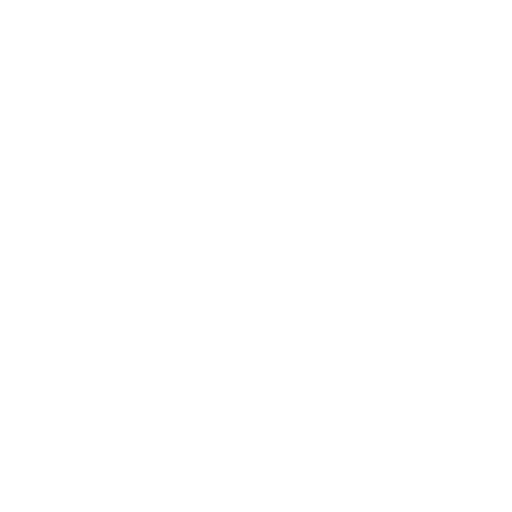 Взаимодействие 
с государственными органами
ЦБ
МинФин
ГосДума
Налоговая сл.
РНПК
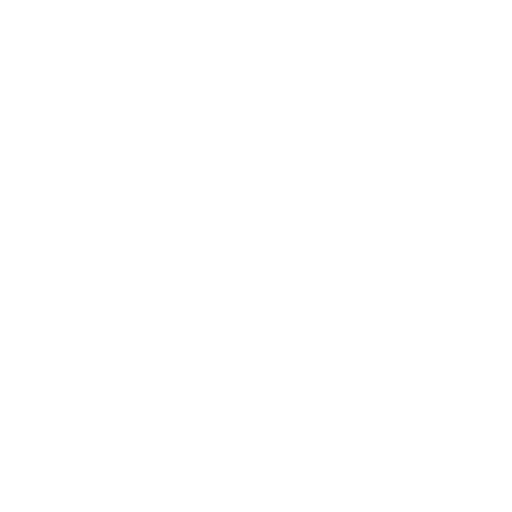 Взаимодействие 
с государственными органами
ЦБ
МинФин
ГосДума
Налоговая сл.
РНПК
Отменен системный запрос
Новые формы стат.отчетности
с 01 апреля 2023г.
Продление сроков 
для сдачи отчетности 
за 1-й и 2-й кварталы 2023
1
2
3
4
5
Письма о требованиях 
по продаже валютной выручки 
и последствиях расторжения 
договоров перестрахования 
с иностранными контрагентами
Обсуждение текущего статуса «международных» брокеров
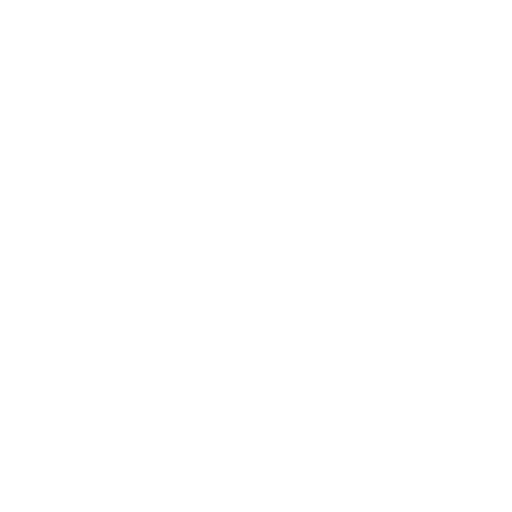 Взаимодействие 
с государственными органами
ЦБ
МинФин
ГосДума
Налоговая сл.
РНПК
Запрос про отмену МСФО
1
2
Письмо о «порогах» выхода на рынки СНГ
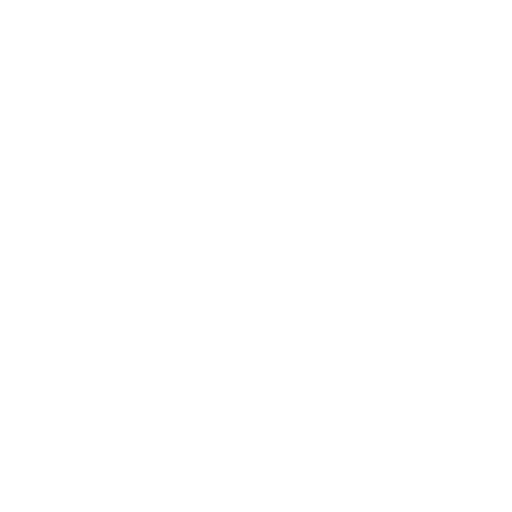 Взаимодействие 
с государственными органами
ЦБ
МинФин
ГосДума
Налоговая сл.
РНПК
Запрос про отмену МСФО
Участие в работе экспертного Совета
1
3
2
Письмо о «порогах» выхода на рынки СНГ
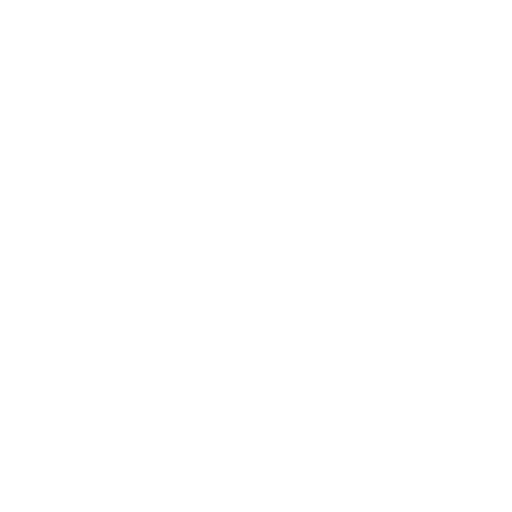 Взаимодействие 
с государственными органами
Налоговая сл.
ЦБ
МинФин
ГосДума
РНПК
4
Запрос про отмену МСФО
Участие в работе экспертного Совета
1
3
Судебные споры 
со страховщиками 
по рискам, размещенным через брокеров
2
Письмо о «порогах» выхода на рынки СНГ
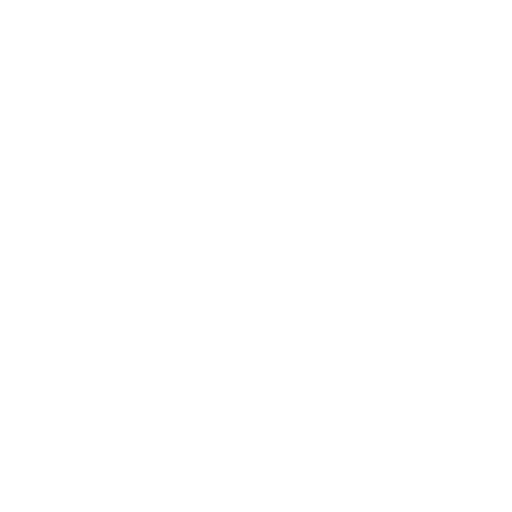 Взаимодействие 
с государственными органами
ЦБ
МинФин
ГосДума
Налоговая сл.
РНПК
1
2
3
Участие страховых брокеров 
в размещении рисков
Информационная безопасность работы через страховых брокеров
Особенности размещения:
новые оговорки, политика по перестрахованию
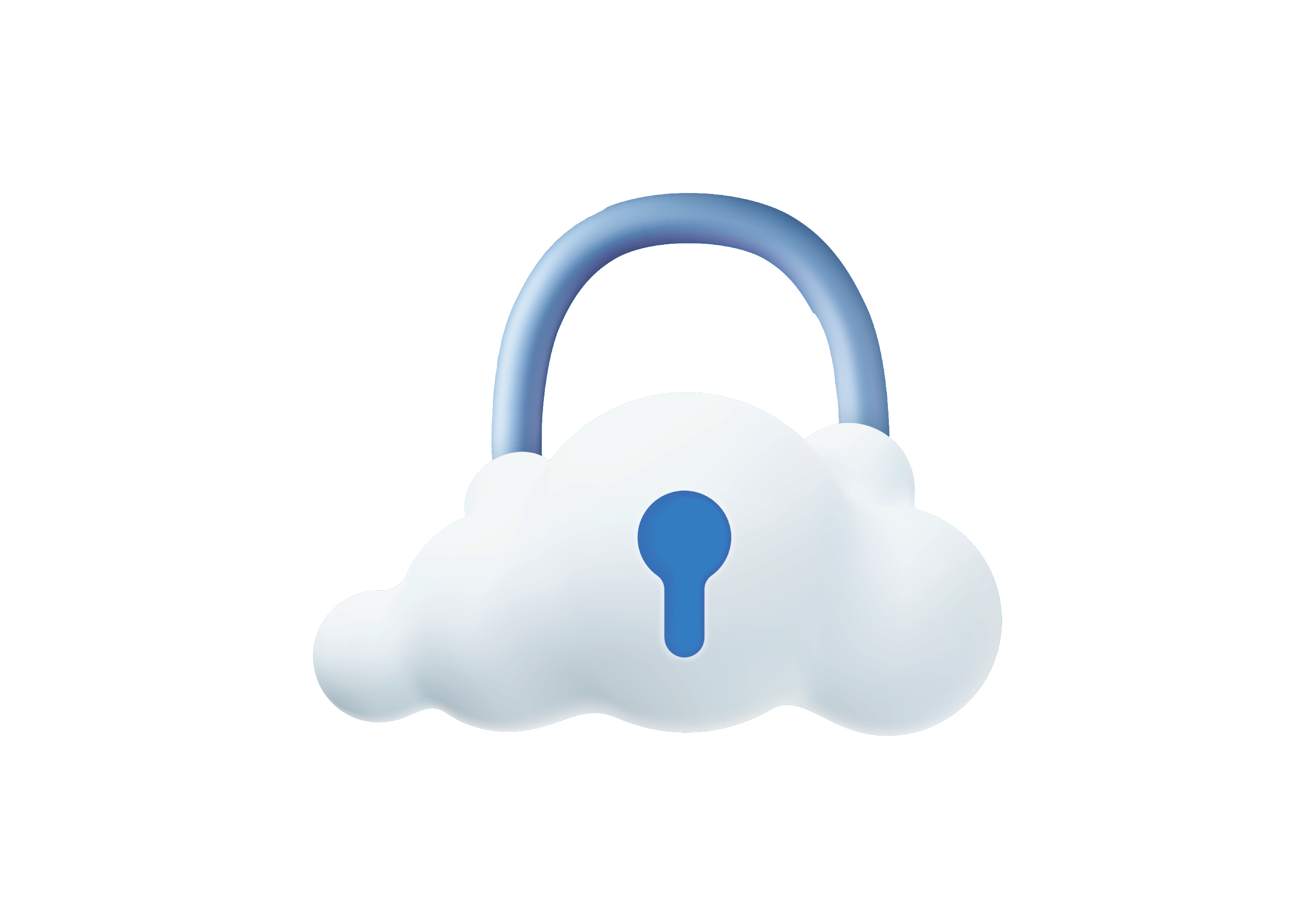 Информационная безопасность
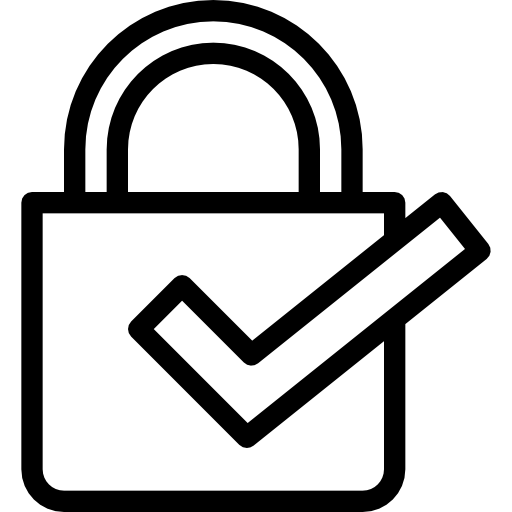 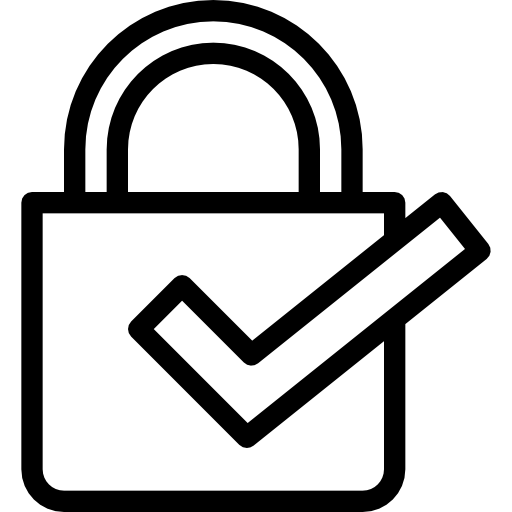 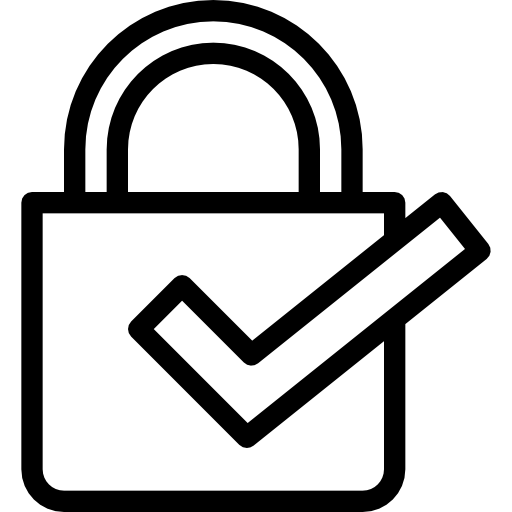 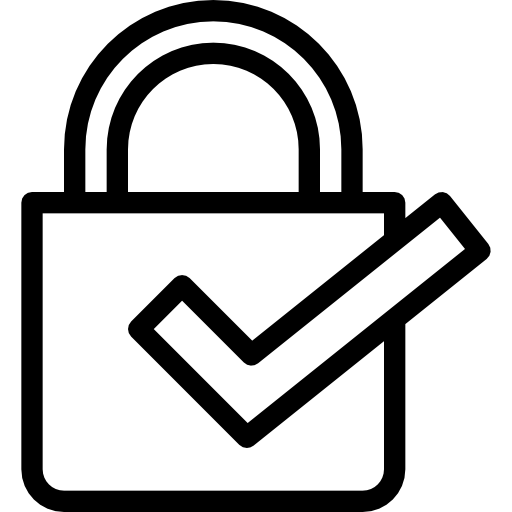 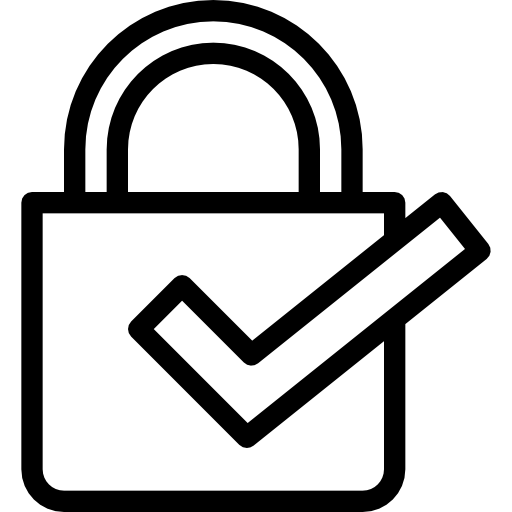 Типовой Договор 
о неразглашении конфиденциальной информации
Требования Роскомнадзора
Рекомендации страховым брокерам
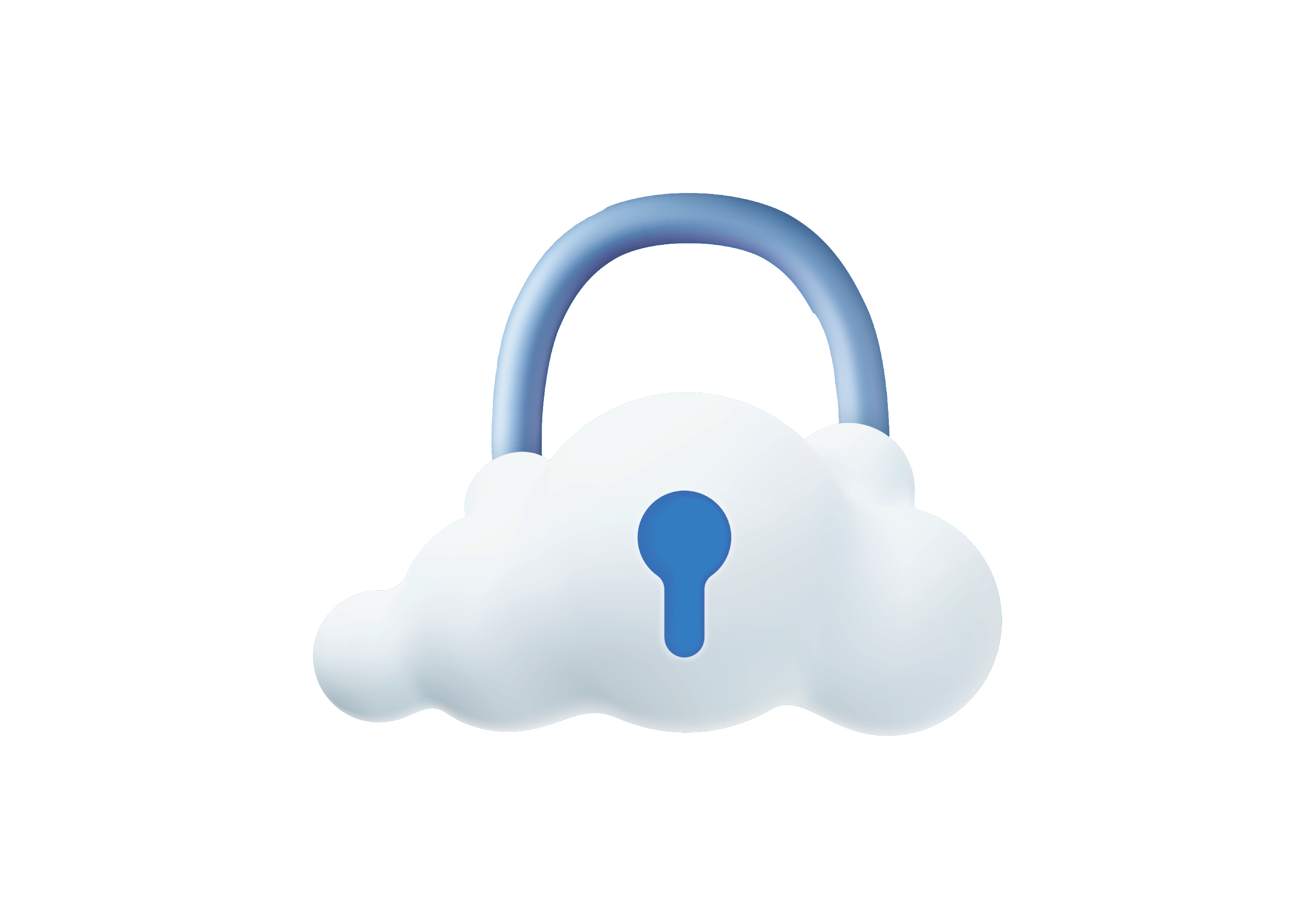 Пакет документов 
по защите персональных данных
Пакет документов 
по информационной
безопасности
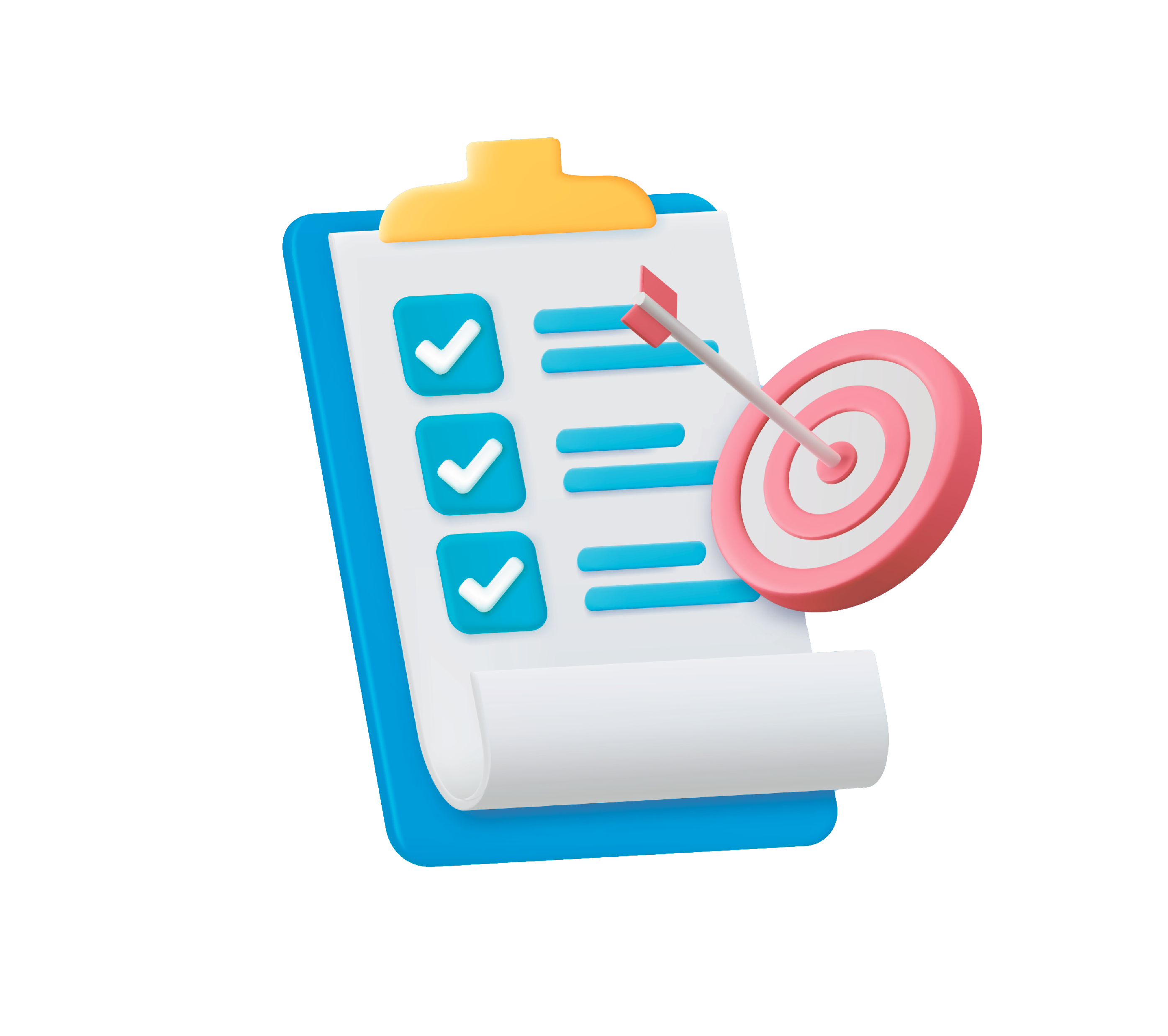 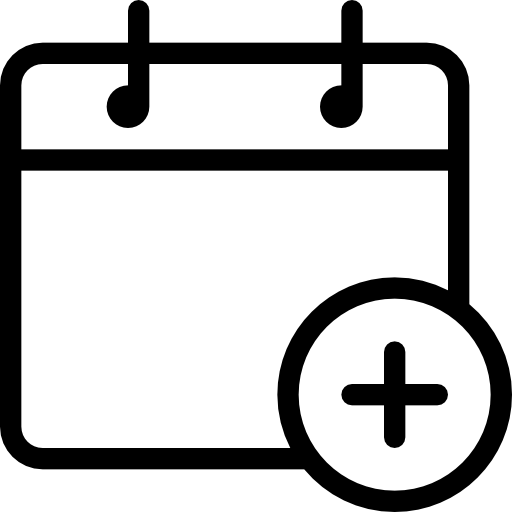 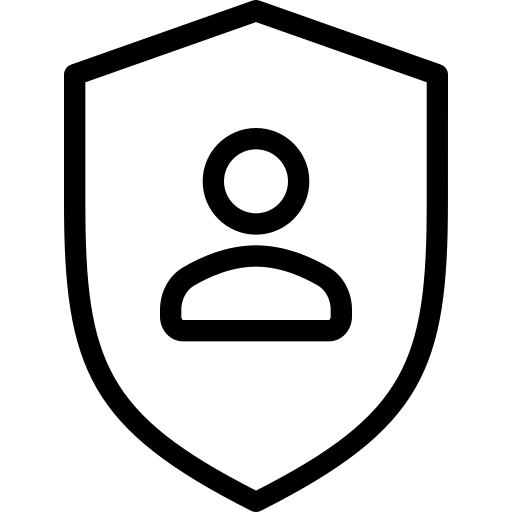 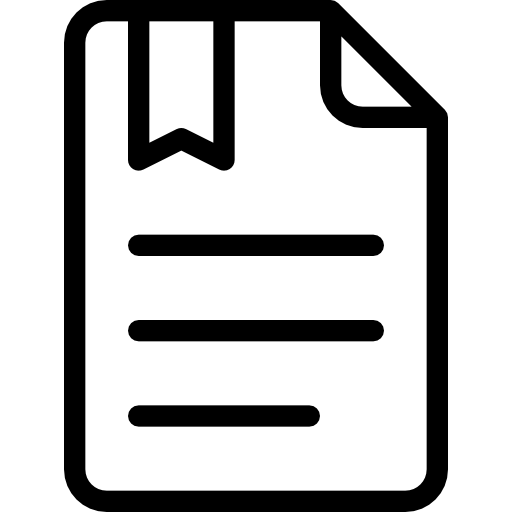 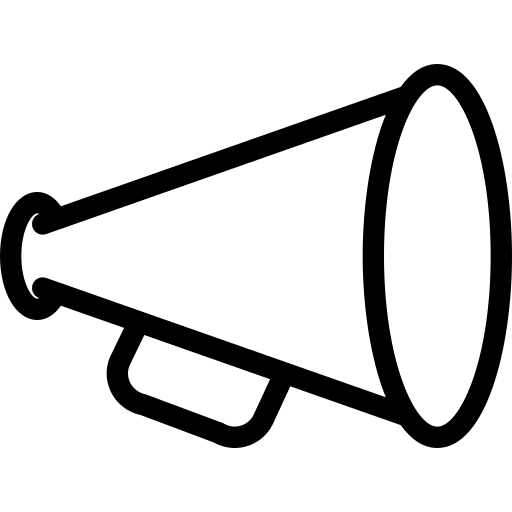 Текущая деятельность
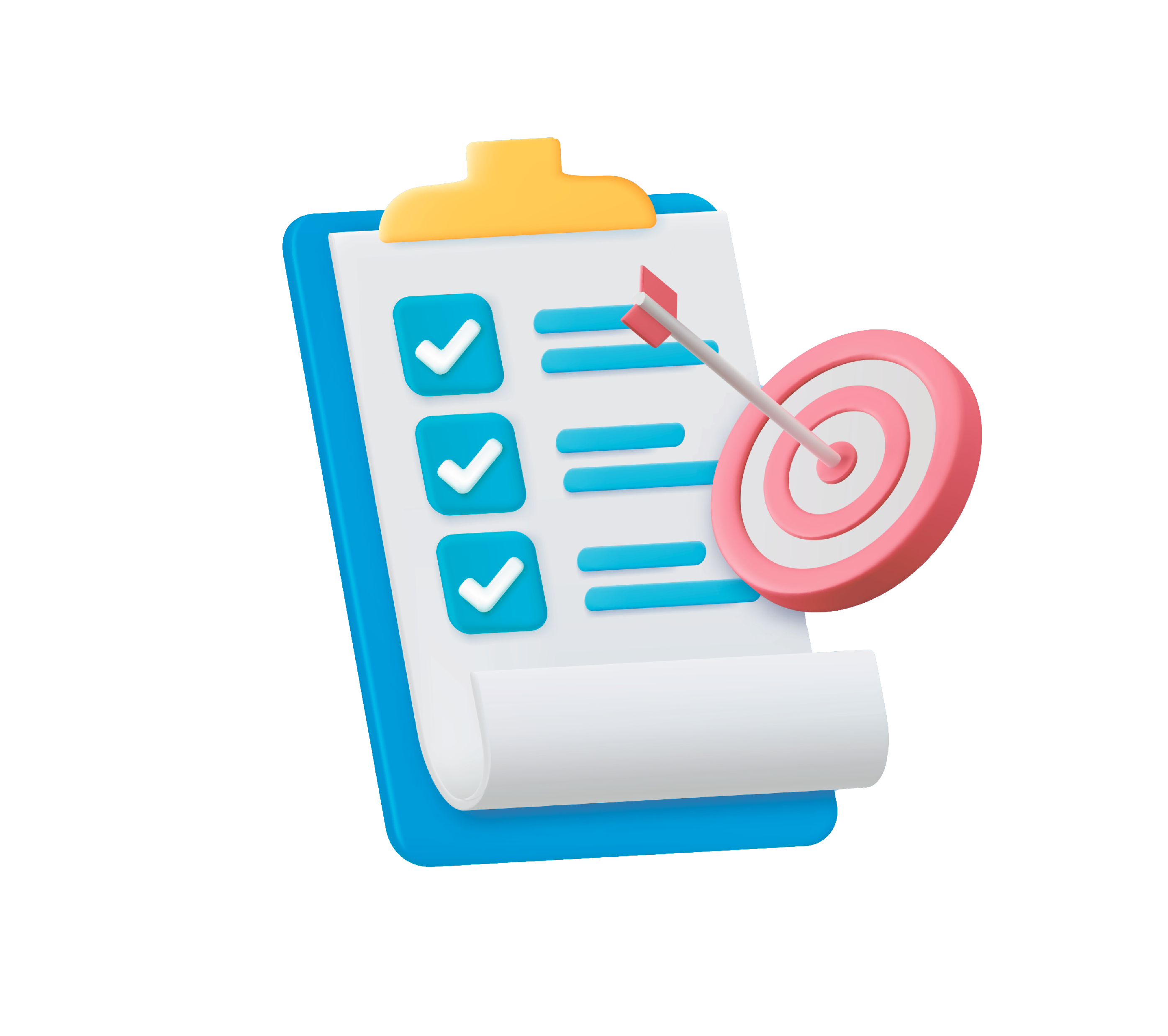 Правила внутреннего контроля
Календарь страхового брокера
Реализация 
PR-стратегии
Рекомендации по охране труда
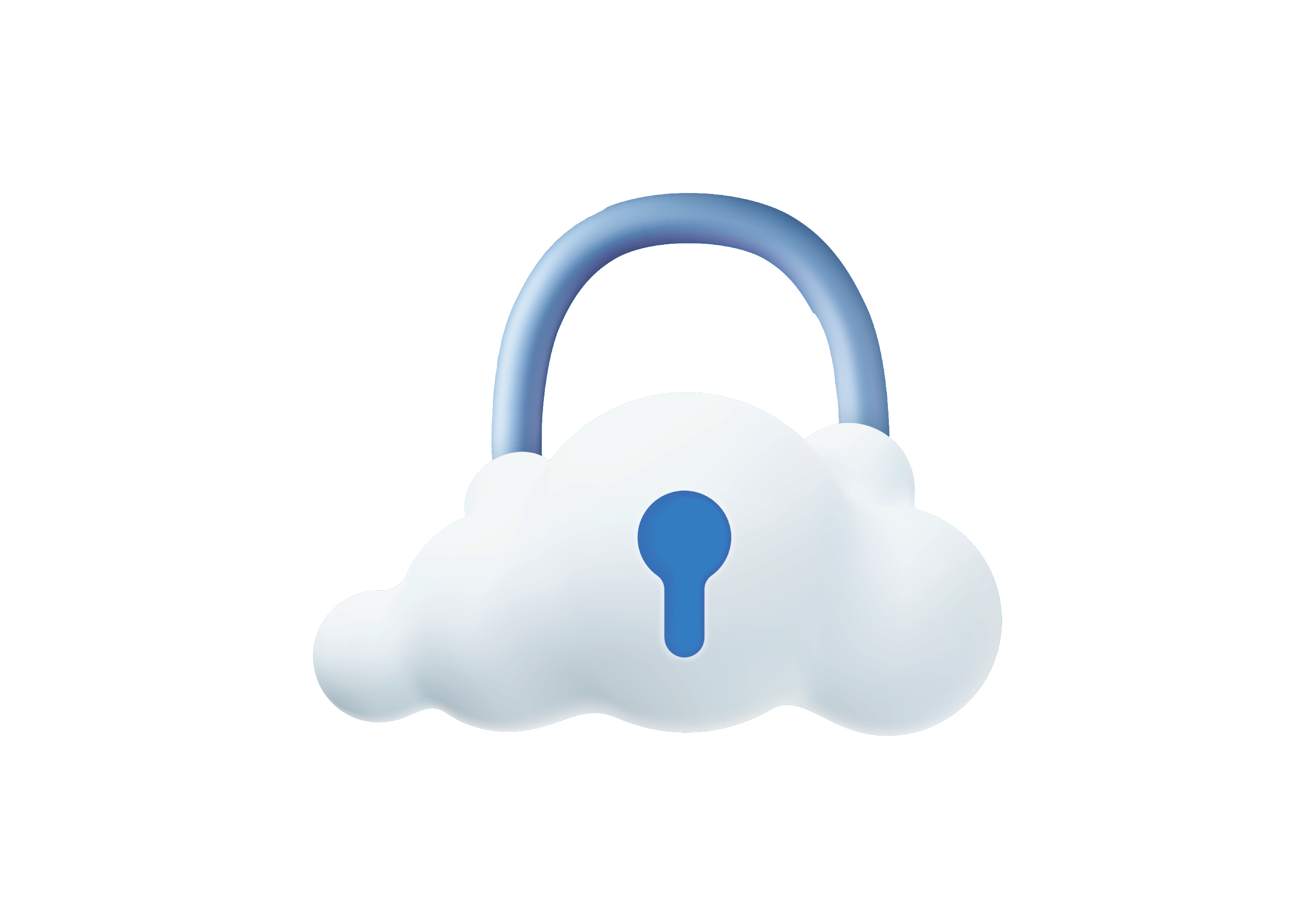 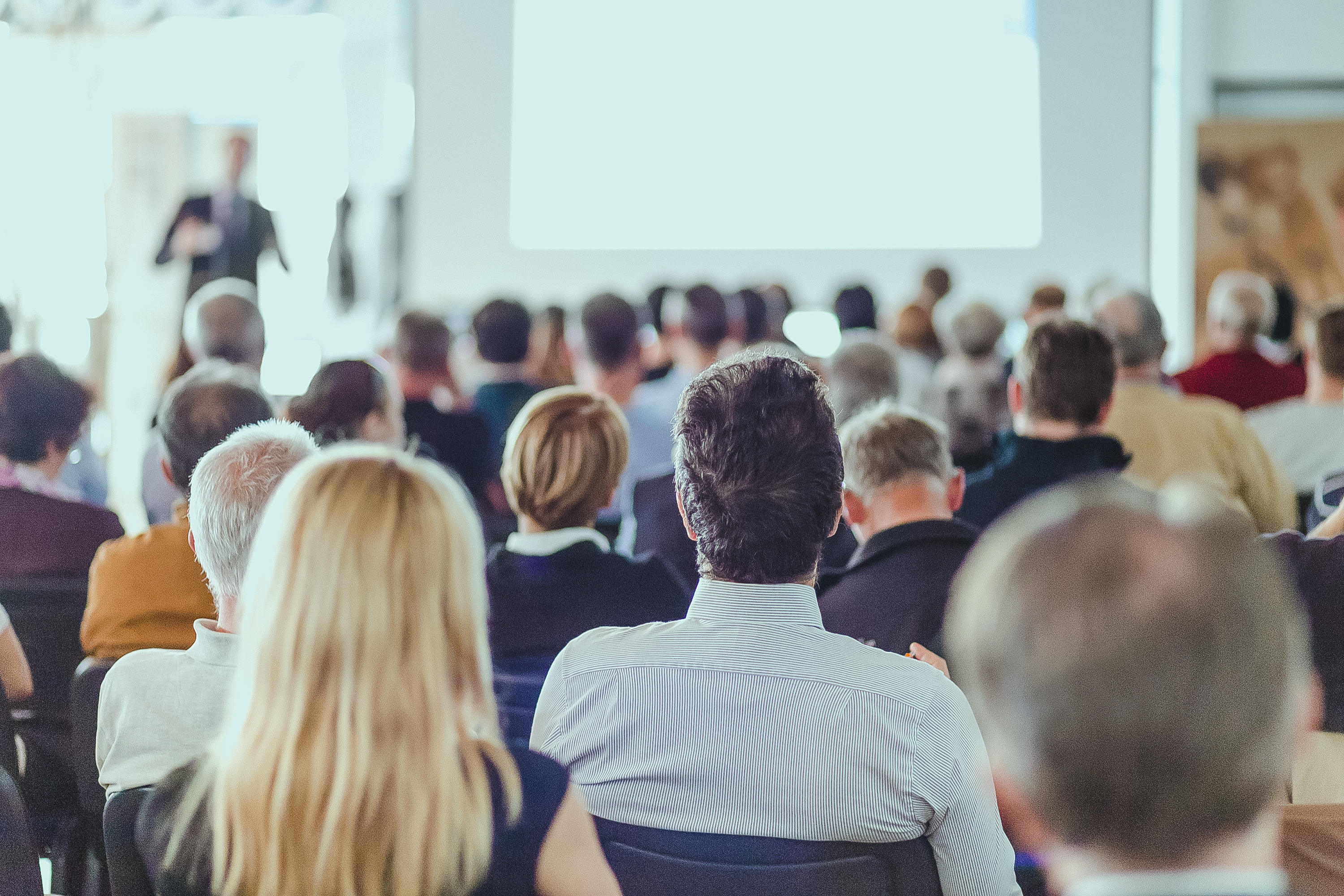 Конференция
страховых брокеров
Проводим или нет? 
Какие темы интересны?
Отмена лицензирования
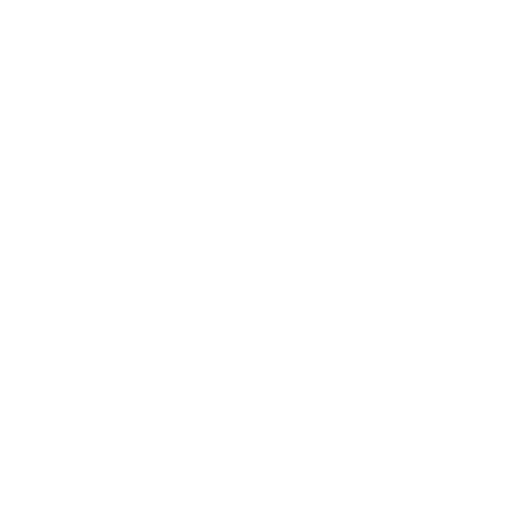 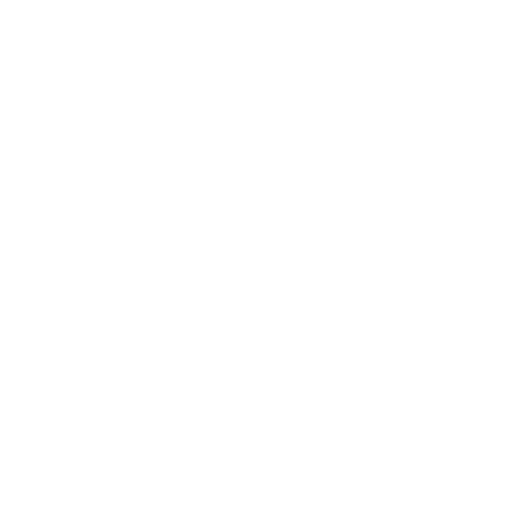 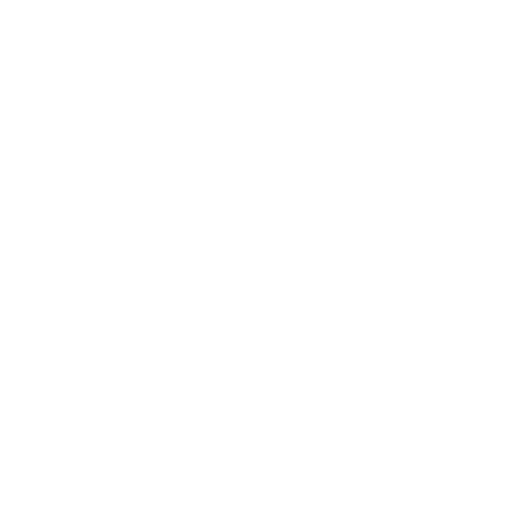 Диалог с ЦБ
Опрос брокерского сообщества
Переписка 
с МинФином
август 2022, март 2023
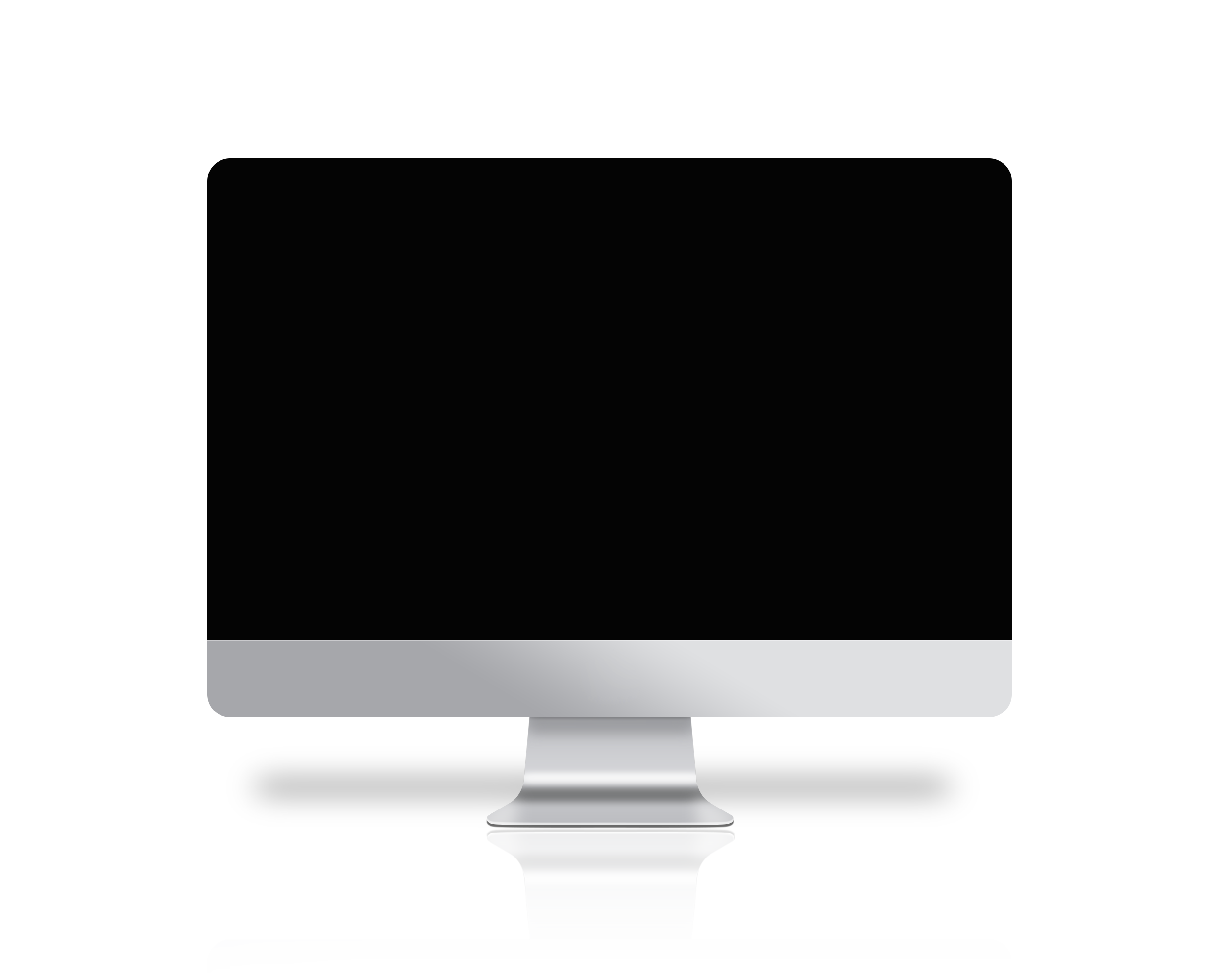 Большинство брокеров, которые выступают за отмену лицензирования -  «малые» брокеры
Опрос АПСБ, август 2022
12%
За отмену лицензии
53%
Результаты опроса АПСБ в марте 2023
Против отмены лицензии
Согласны 
ли брокеры 
на отмену лицензии?
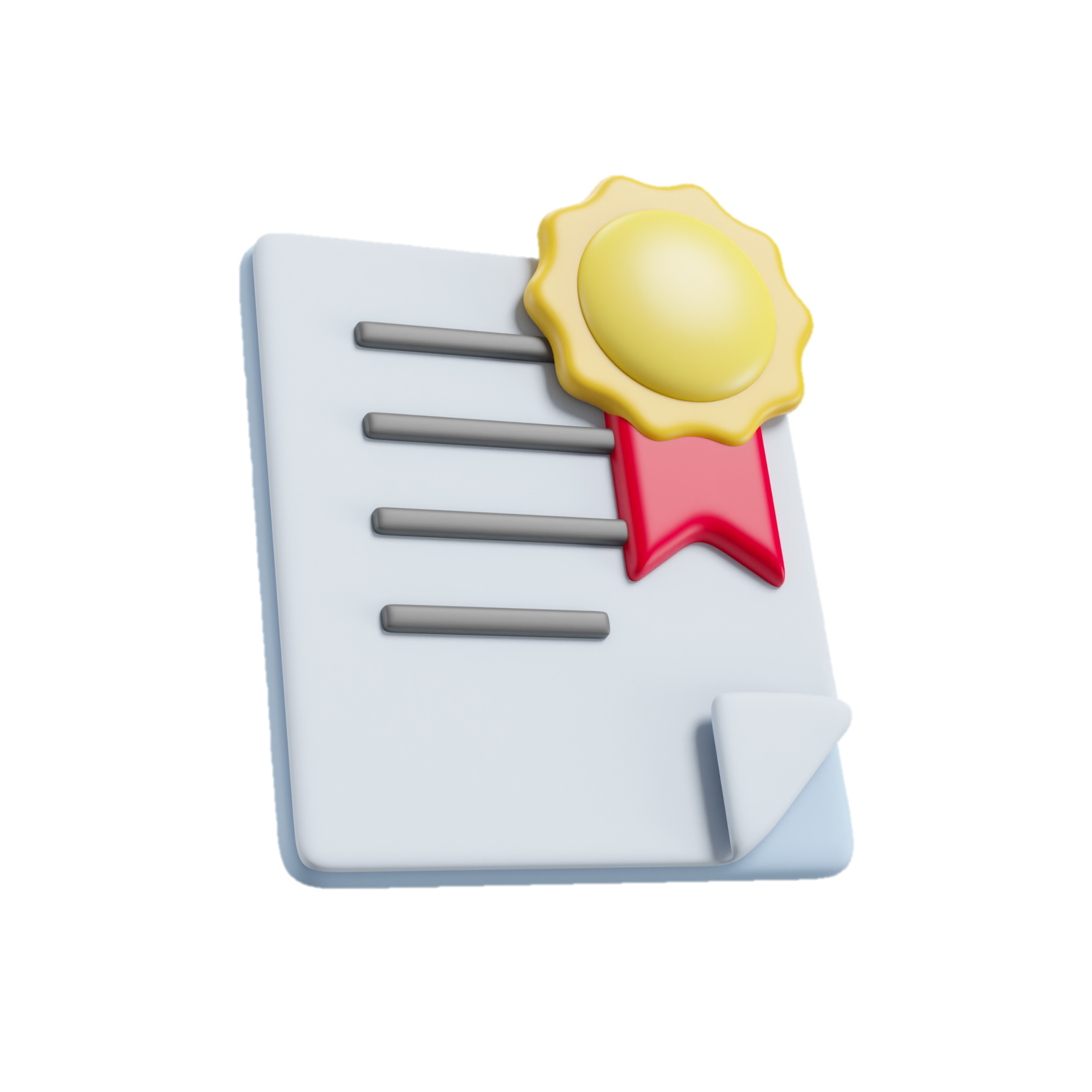 35%
согласны 
на отмену при обязательности членства в СРО (АПСБ)
Если лицензирование страховых брокеров все же будет отменено…
47%
12%
Сохранят членство
Выйдут 
из АПСБ
Опрос:
Останутся ли брокеры 
в АПСБ?
18%
35%
Готовы отказаться 
от лицензии, если надзор ЦБ увеличится
Будут решать 
в зависимости 
от законодательства